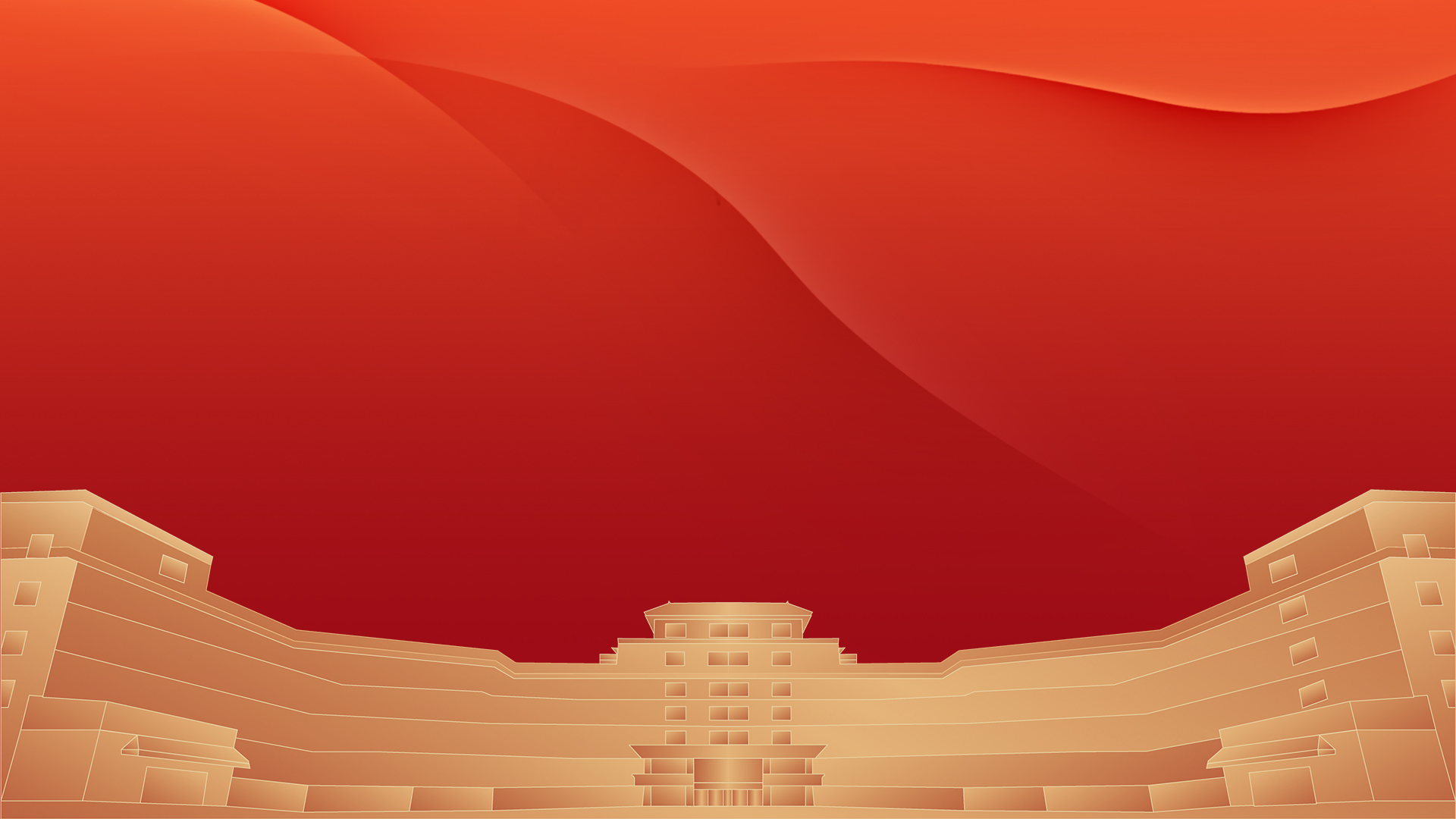 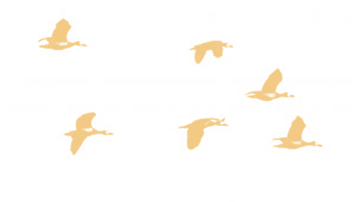 我校召开第六届第一次教职工代表大会
暨第七届第一次工会会员代表大会
东北师范大学附属小学
汇报人：XXX
时间：XX/XX
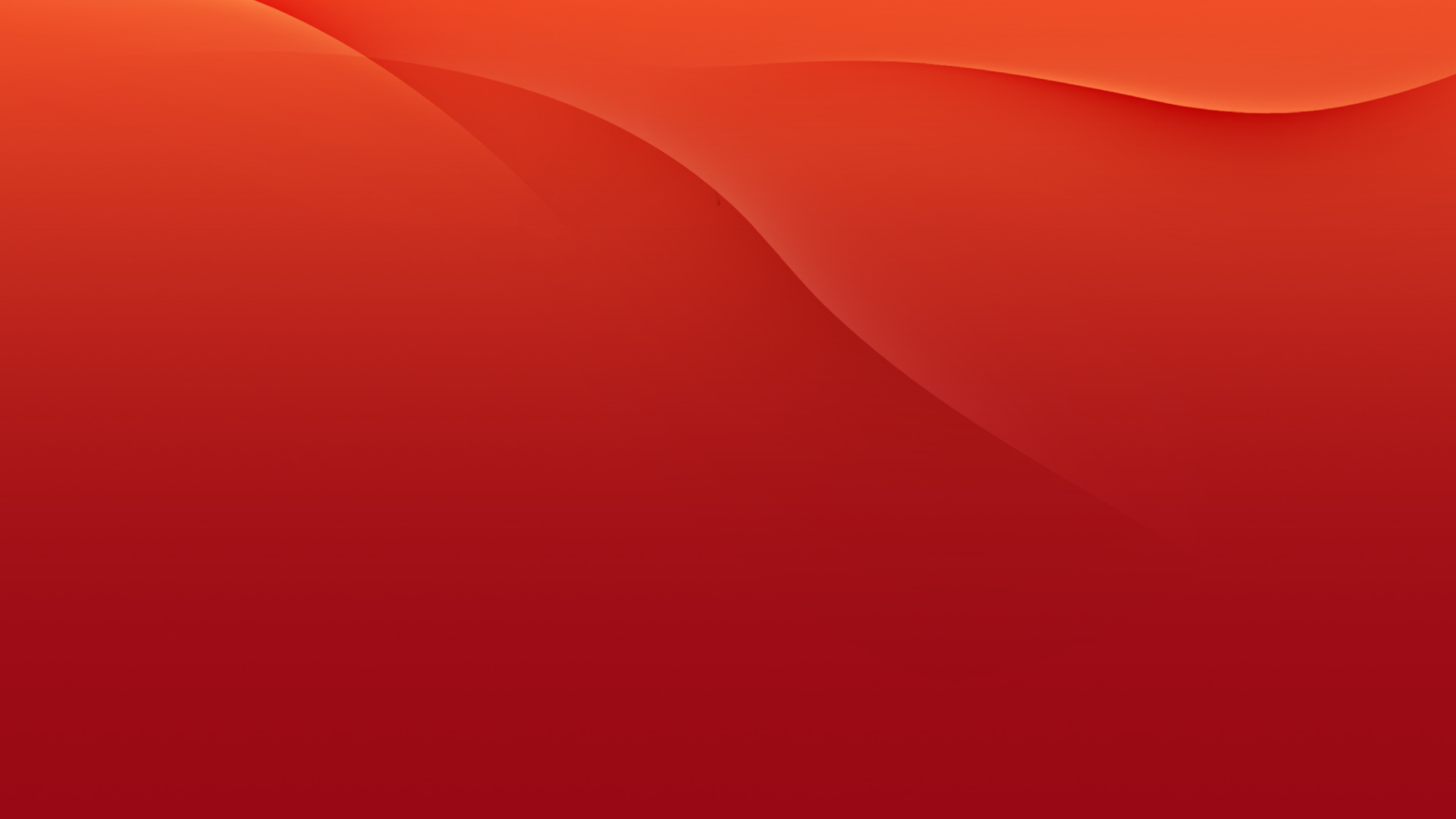 目录/CONTENTS
添加标题
添加标题
添加标题
添加标题
壹
贰
叁
肆
PART THREE
PART FOUR
PART ONE
PART TWO
单击添加标题
单击添加标题
单击添加标题
点击输入简要文字解说，点击输入简要文字解说点击输入简要文字解说点击输
点击输入简要文字解说，点击输入简要文字解说点击输入简要文字解说点击输
点击输入简要文字解说，点击输入简要文字解说点击输入简要文字解说点击输
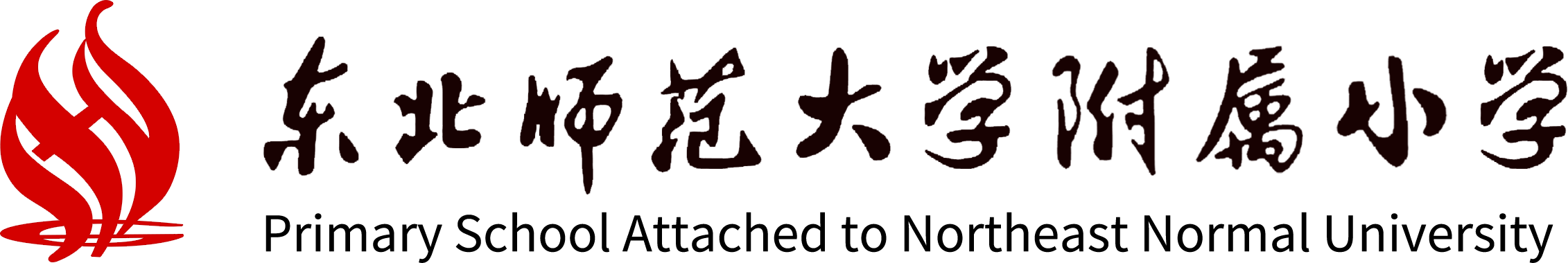 添加标题
单击添
加标题
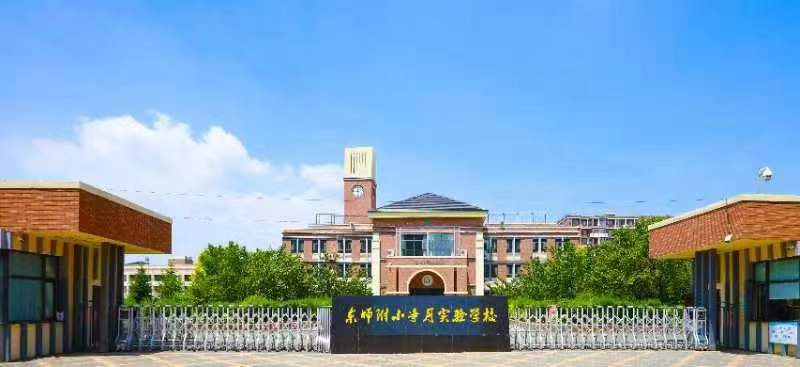 01
02
点击输入简要文字解说，点击输入简要文字解说点击输入简要文字解说
点击输入简要文字解说，点击输入简要文字解说点击输入简要文字解说
03
单击添加标题
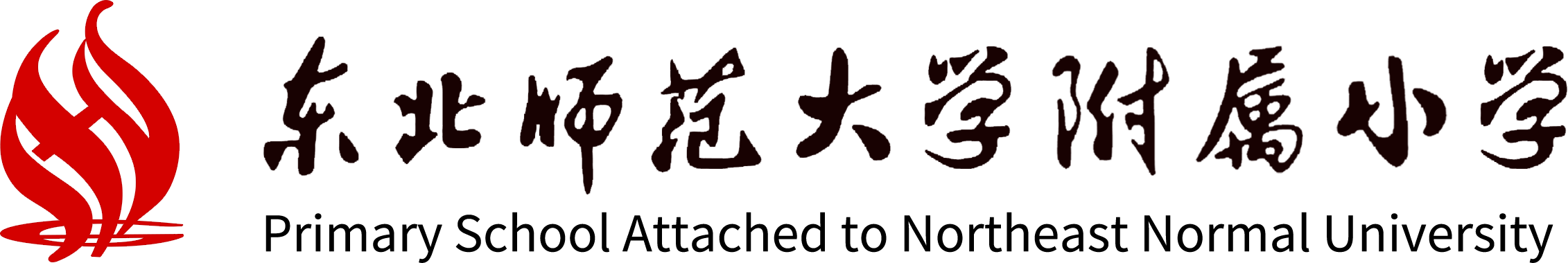 添加标题
点击输入简要文字解说，点击输入简要文字解说，点击输入简要文字解说，点击输入简要文字解说，点击输入简要文字解说，点击输入简要文字解说，点击输入简要文字解说，
01
02
03
单击添加标题
单击添加标题
单击添加标题
点击输入简要文字解说，点击输入简要文字解说，点击输入简要文字解说，
点击输入简要文字解说，点击输入简要文字解说，点击输入简要文字解说，
点击输入简要文字解说，点击输入简要文字解说，点击输入简要文字解说，
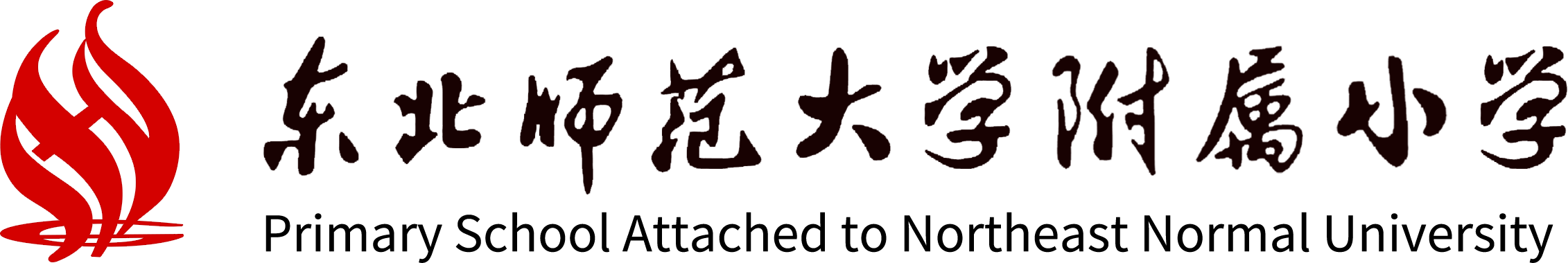 添加标题
点击输入简要文字解说，点击输入简要文字解说点击输入简要文字解说

点击输入简要文字解说，点击输入简要文字解说点击输入简要文字解说

点击输入简要文字解说，点击输入简要文字解说点击输入简要文字解说
单击添加标题
单击添加标题
点击输入简要文字解说，点击输入简要文字解说点击输入简要文字解说点击输入简要文字解说

点击输入简要文字解说，点击输入简要文字解说，
点击输入简要文字解说，点击输入简要文字解说点击输入简要文字解说点击输入简要文字解说

点击输入简要文字解说，点击输入简要文字解说
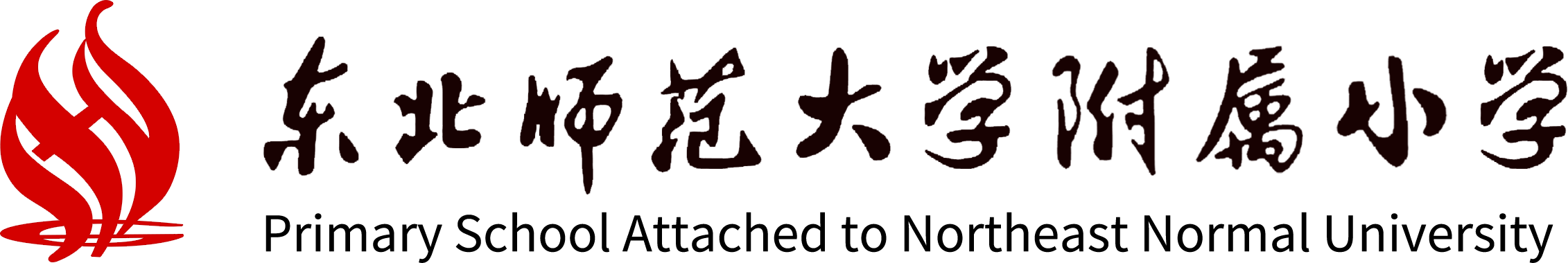 添加标题
添加标题
1
2
3
4
点击输入简要文字解说，点击输入简要文字解说点击输入简要文字解说点击输入简要文字解说
5
添加标题
添加标题
添加标题
添加标题
点击输入简要文字解说，点击输入简要文字解说点击输入简要文字解说点击输入简要文字解说
点击输入简要文字解说，点击输入简要文字解说点击输入简要文字解说点击输入简要文字解说
点击输入简要文字解说，点击输入简要文字解说点击输入简要文字解说点击输入简要文字解说
点击输入简要文字解说，点击输入简要文字解说点击输入简要文字解说点击输入简要文字解说
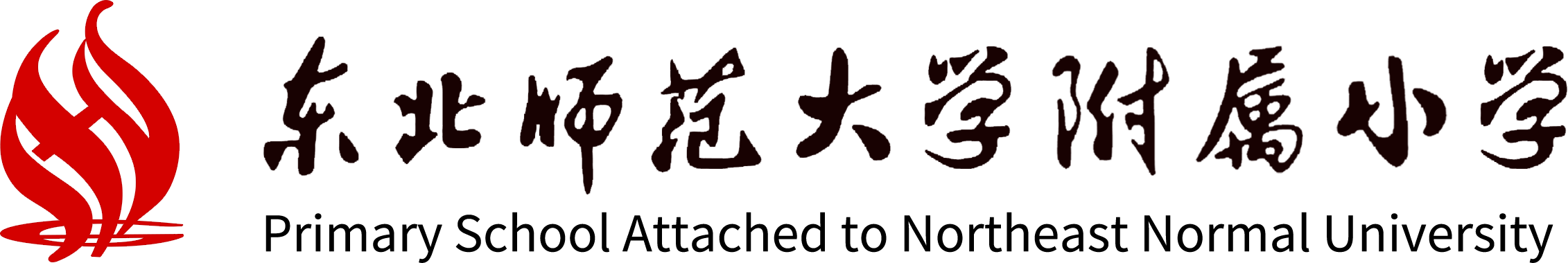 添加标题
单击添加标题
壹
贰
点击输入简要文字解说，点击输入简要文字解说，点击输入简要文字解说点击输入简要文字解说点击输入简要文字解说
点击输入简要文字解说，点击输入简要文字解说，点击输入简要文字解说点击输入简要文字解说点击输入简要文字解说
单击添加标题
单击添加标题
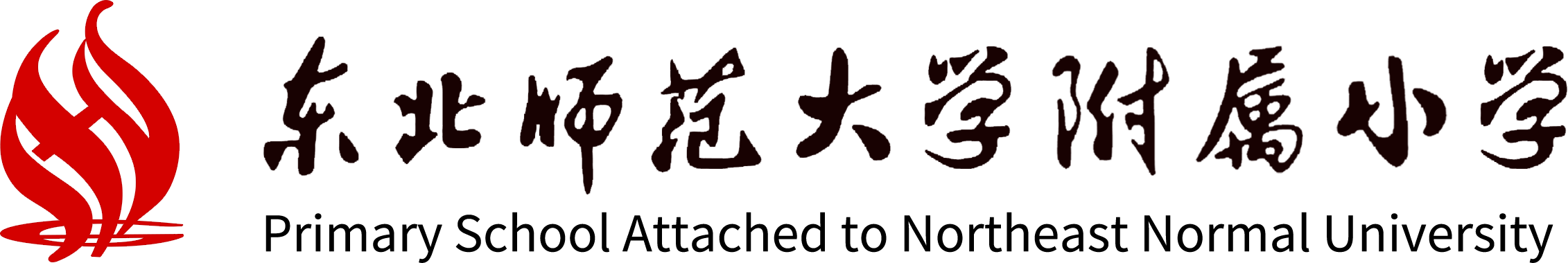 添加标题
添加标题
添加标题
添加标题
点击输入简要文字解说，点击输入简要文字解说，点击输入简要文字解说点击输入简要
点击输入简要文字解说，点击输入简要文字解说，点击输入简要文字解说点击输入简要
在此处添加您的文本内容在此处添加您的文本内容在此处添加您的文本内容在此处添加您的文本内容在此处添加您的文本内容在此处添加您的文本内容在此处添加您的文本内容在此处添加您的文本内容在此处添加您的文本内容
单击此处
添加小标题内容
在此处添加您的文本内容在此处添加您的文本内容在此处添加您的文本内容在此处添加您的文本内容在此处添加您的文本内容
单击此处添加小标题内容
01
在此处添加您的文本内容在此处添加您的文本内容在此处添加您的文本内容在此处添加您的文本内容在此处添加您的文本内容
单击此处添加小标题内容
02
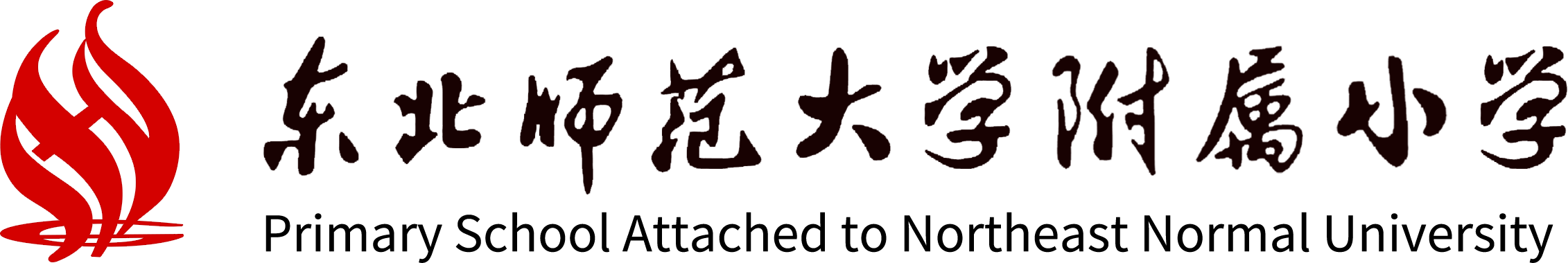 添加标题
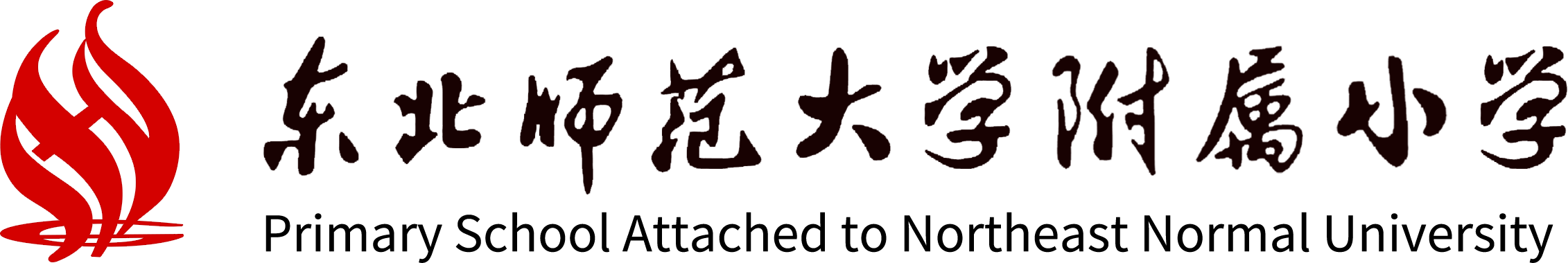 添加标题
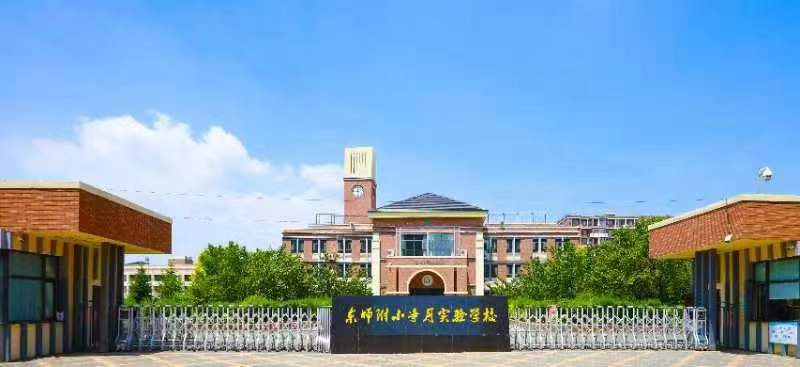 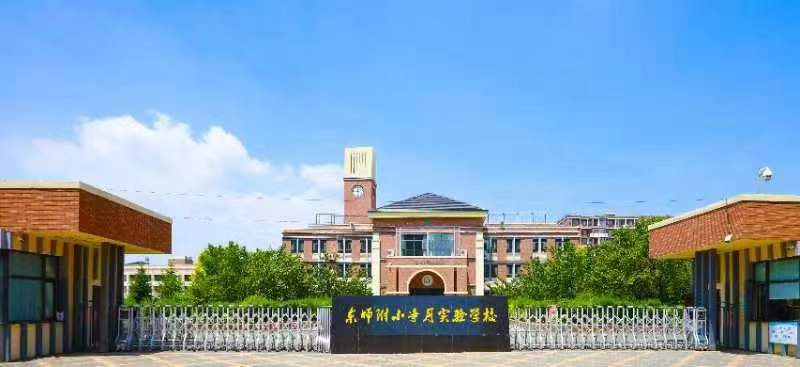 单击添加标题
单击添加标题
点击输入简要文字解说，点击输入简要文字解说，点击输入简要文字解说
点击输入简要文字解说，点击输入简要文字解说，点击输入简要文字解说
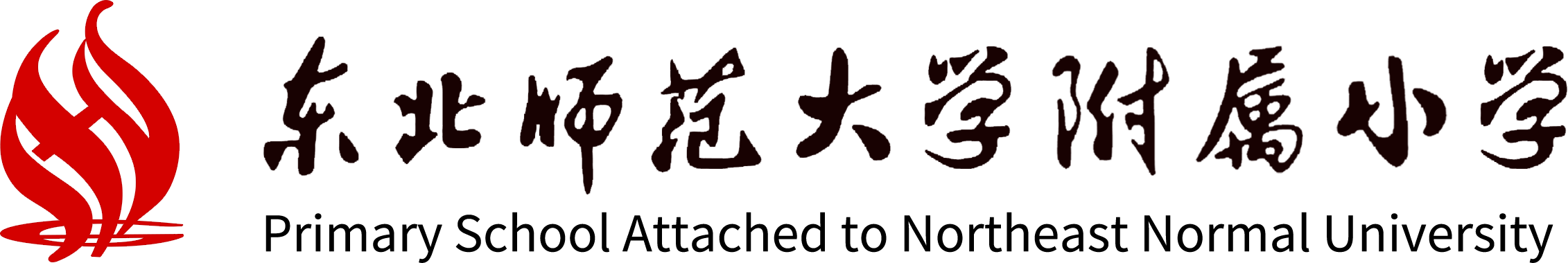 添加标题
单击添加标题
单击添加标题
单击添加标题
单击添加标题
点击输入简要文字解说，点击输入简要文字解说，点击输入简要文字解说
点击输入简要文字解说，点击输入简要文字解说，点击输入简要文字解说
点击输入简要文字解说，点击输入简要文字解说，点击输入简要文字解说
点击输入简要文字解说，点击输入简要文字解说，点击输入简要文字解说
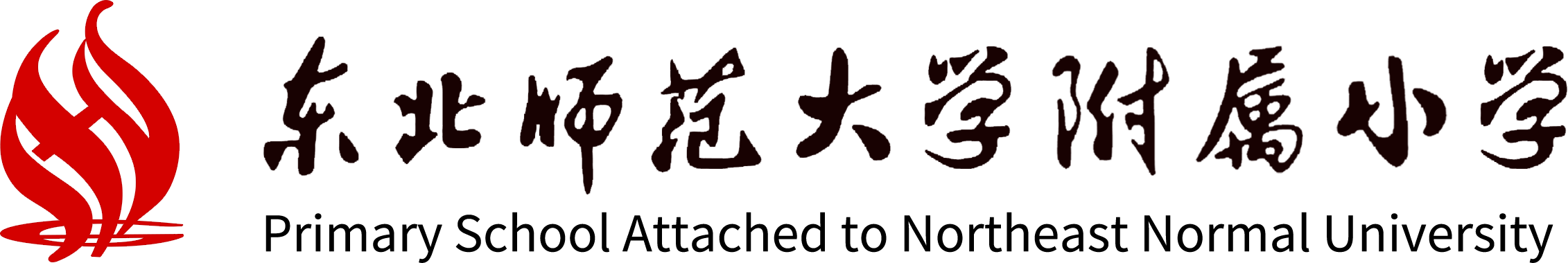 添加标题
单击添加标题
单击添加标题
单击添加标题
在此处添加您的文本内容在此处添加您的文本内容在此处添加您的文本内容
在此处添加您的文本内容在此处添加您的文本内容在此处添加您的文本内容
在此处添加您的文本内容在此处添加您的文本内容在此处添加您的文本内容
单击添加标题
添加副标题
添加副标题
在此处添加您的文本内容在此处添加您的文本内容此处添加您的文本内容添加您的文本内容添加您的文本内容
在此处添加您的文本内容在此处添加您的文本内容此处添加您的文本内容添加您的文本内容添加您的文本内容
关键字
关键字
关键字
添加副标题
添加副标题
在此处添加您的文本内容在此处添加您的文本内容此处添加您的文本内容添加您的文本内容添加您的文本内容
在此处添加您的文本内容在此处添加您的文本内容此处添加您的文本内容添加您的文本内容添加您的文本内容
关键字
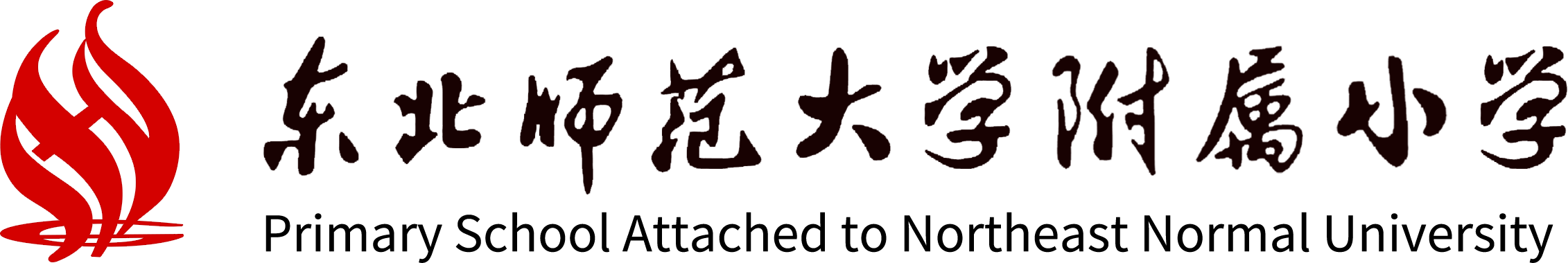 添加标题
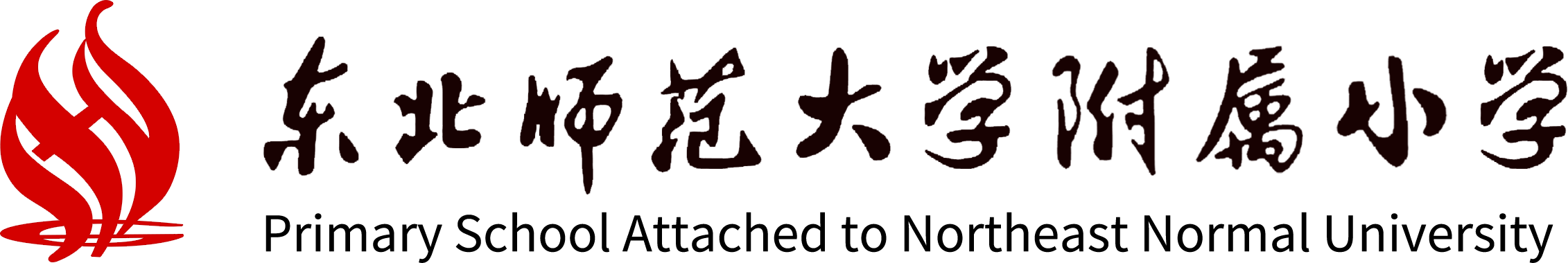 添加标题
在此处添加您的文本内容在此处添加您的文本内容在此处添加您的文本内容在此处添加您的文本内容在此处添加您的文本内容在此处添加您的文本内容
添加标题
添加标题
在此处添加您的文本内容在此处添加您的文本内容在此处添加您的文本内容
在此处添加您的文本内容在此处添加您的文本内容在此处添加您的文本内容
在此处添加您的文本内容在此处添加您的文本内容在此处添加您的文本内容
在此处添加您的文本内容在此处添加您的文本内容在此处添加您的文本内容
添加标题
添加标题
在此处添加您的文本内容在此处添加您的文本内容在此处添加您的文本内容在此处添加您的文本内容
在此处添加您的文本内容在此处添加您的文本内容在此处添加您的文本内容在此处添加您的文本内容
在此处添加您的文本内容在此处添加您的文本内容在此处添加您的文本内容在此处添加您的文本内容
单击添加标题
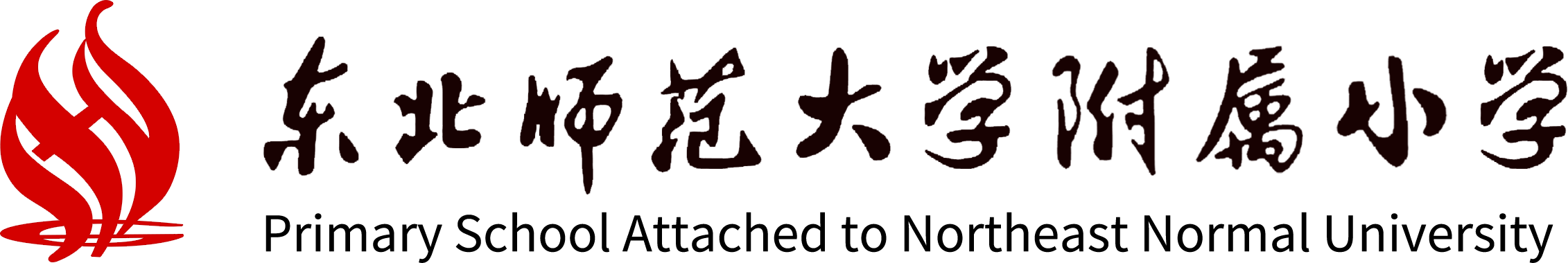 添加标题
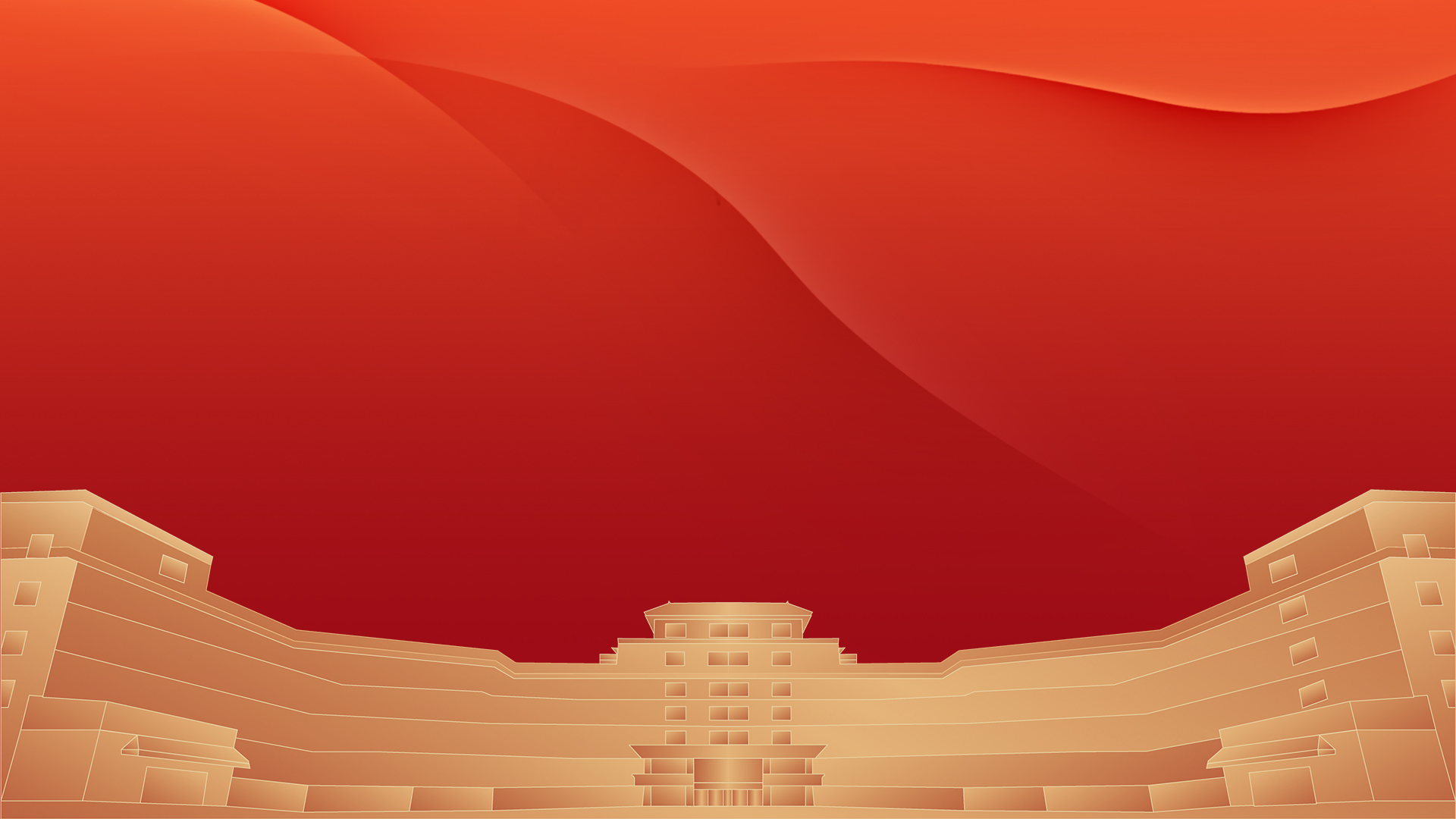 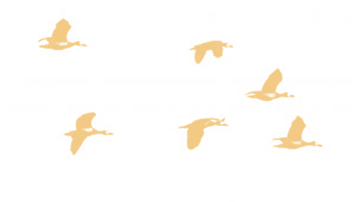 感
谢